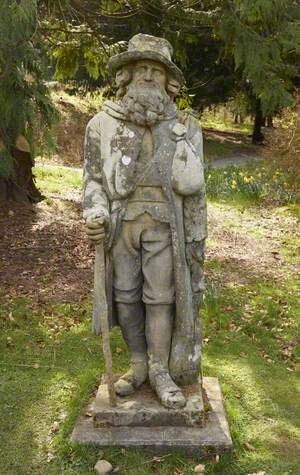 A Short Story by Walter Scott
Starter
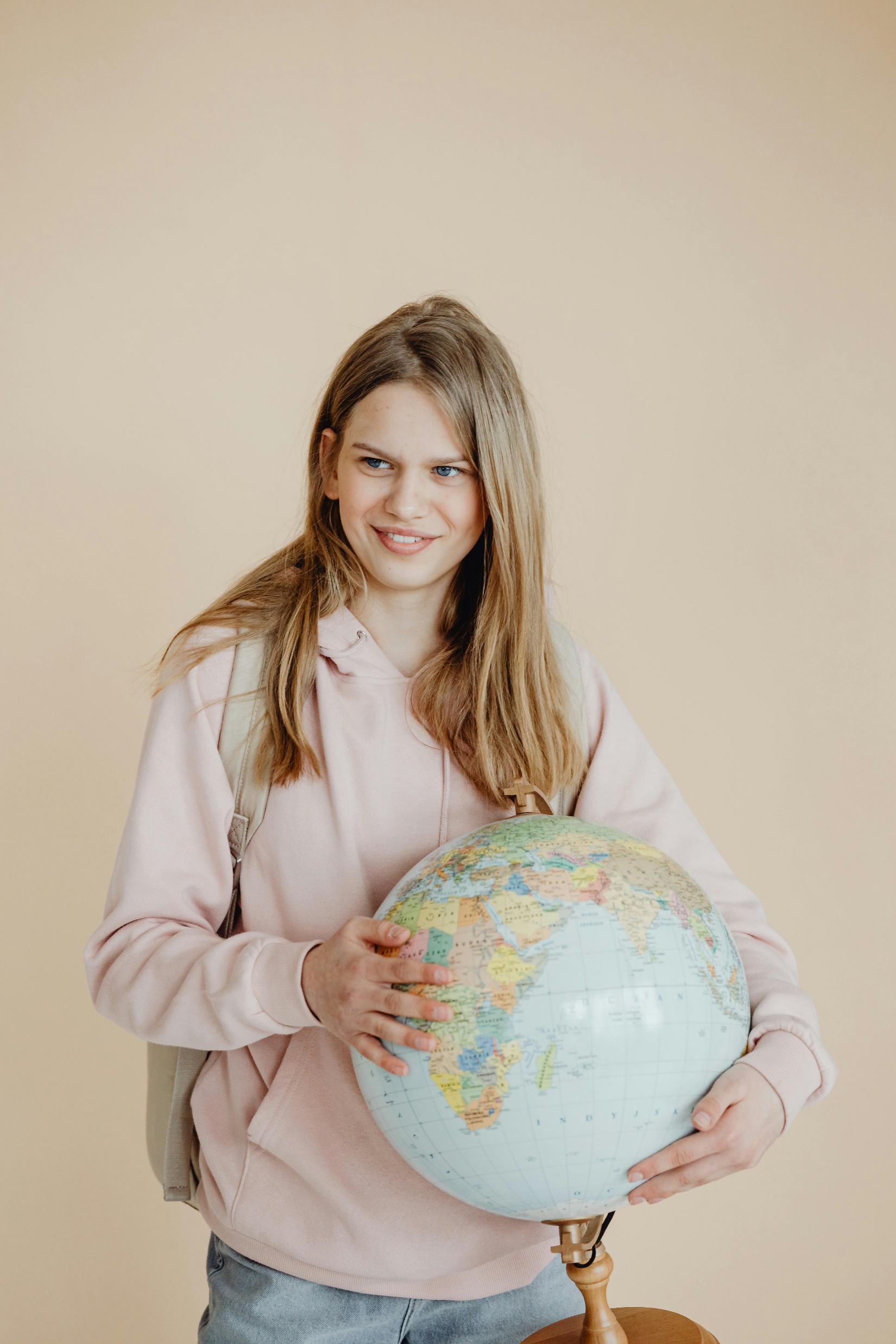 What languages do you think are spoken in Scotland?

What languages do you speak?
Photo by Karolina Grabowska: https://www.pexels.com/photo/a-woman-in-beige-long-sleeves-holding-a-globe-8147395/
Scotland’s Languages
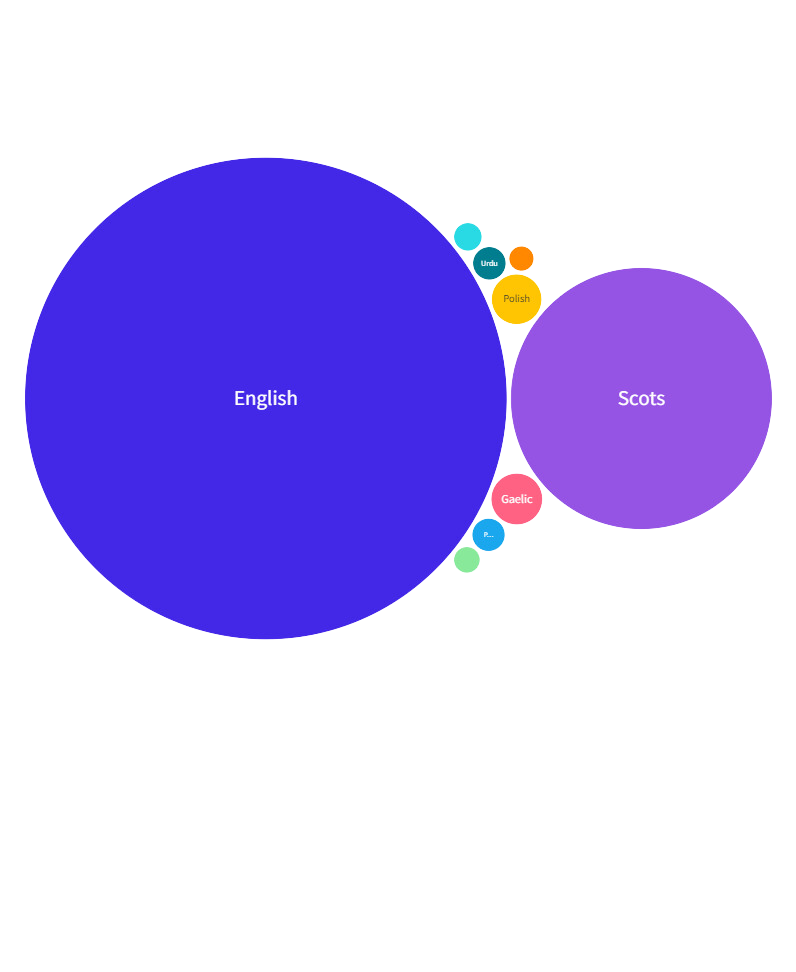 Challenge:

Say “hello” in as many of these languages as you can!

“Fit like?”

“Ni hao”

“Bonjour”
Discussion
A Scottish Short Story